Исследовательский проект «Эта удивительная соль»
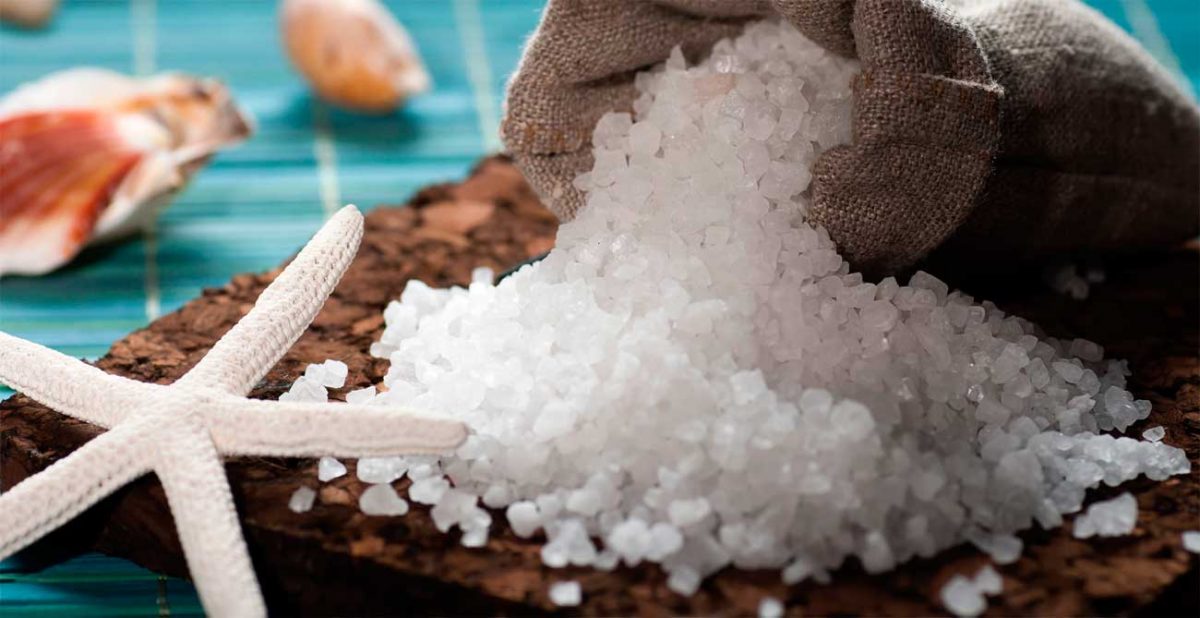 Участники проекта:
Воспитатель – Понадцова Н.А.
Творческая группа- Даша Г., Кирилл А., Костя А., Владик Г., Полина И., Илья П.
МБДОУ № 50 г. Шахты
Цель проекта:
Создание условий для формирования у детей готовности самостоятельно изучать окружающий мир, решать задачи в процессе поисковой деятельности.  Познакомить их с необычными свойствами соли, как она попадает к нам на стол. Выяснить области применения соли.
Задачи:
Вызвать интерес к исследованию соли, её свойств и качеств.
Исследовать свойства соли опытным путём.
Расширить представления о добыче соли.
Развивать у детей стремление к поисково- познавательной  деятельности.
Развивать мыслительную активность и творческие способности детей.
Развивать любознательность, уверенность в своих силах.
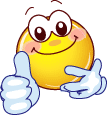 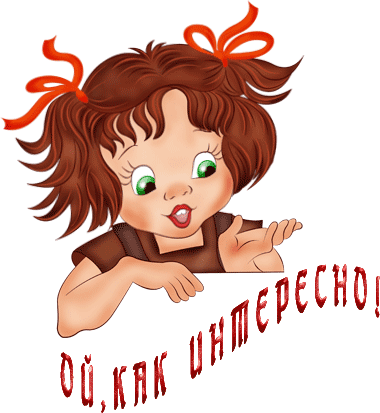 Актуальность:
Ребёнок по своей натуре исследователь. Любознательность и стремление к экспериментированию с успехом проявляется в поисковой деятельности. Один из наиболее эффективных методов организации поисковой деятельности детей – метод проектирования. Главное достоинство метода проектирования заключается в том, что детям предоставляется возможность самостоятельно или  с небольшой помощью взрослых установить представления о различных сторонах изучаемого объекта.
Почему соль? Интересное и необычное всегда рядом, не требует особых усилий и затрат. Соль, которая есть на каждом столе, в каждом доме, известна и знакомая, неопознанная и таинственная.
Вид проекта:
Краткосрочный, исследовательский, познавательный, творческий.
Ожидаемый результат:
1. Расширение знания о соли, её основных признаках, свойствах, местах добычи, об использовании человеком.
2. Формирование знаний, навыков экспериментирования, повышение уровня усвоения программного материала.
3.  Пополнении предметно-развивающей среды: обогащение опытно-экспериментальной лаборатории, создание картотеки опытов, загадок, пословиц о соли.
4. Развитие наблюдательности, внимания,  умения сравнивать.
Этапы работы над проектом:
1. Подготовительный этап.
2. Основной этап - опытно-экспериментальная деятельность.
3. Заключительный этап.
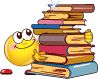 Подготовительный этап
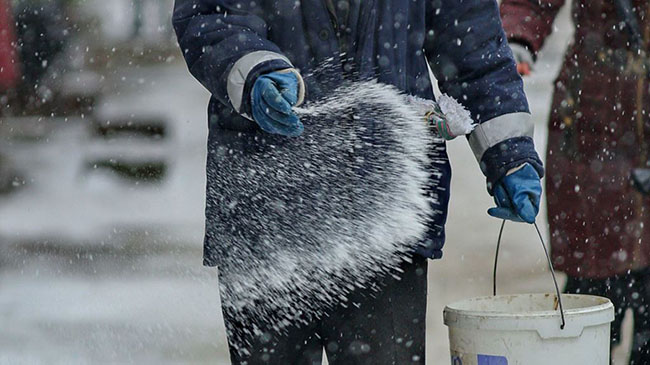 Проблема.Соль - незаменимый продукт питания, о которой мы ничего не знаем
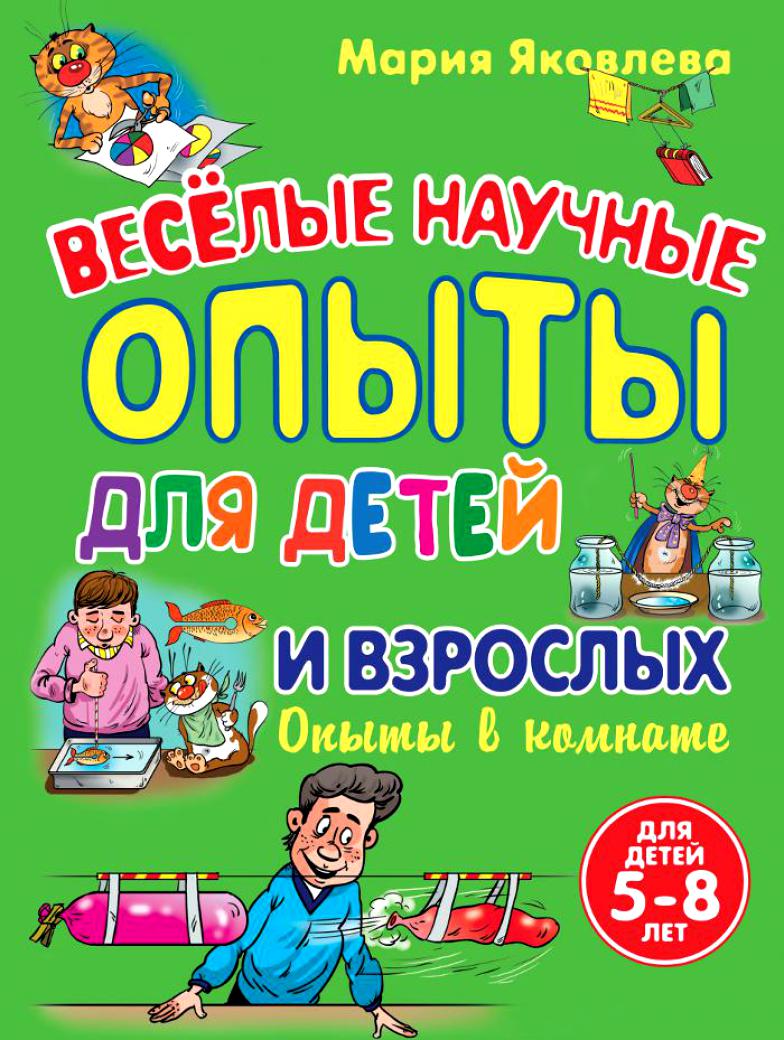 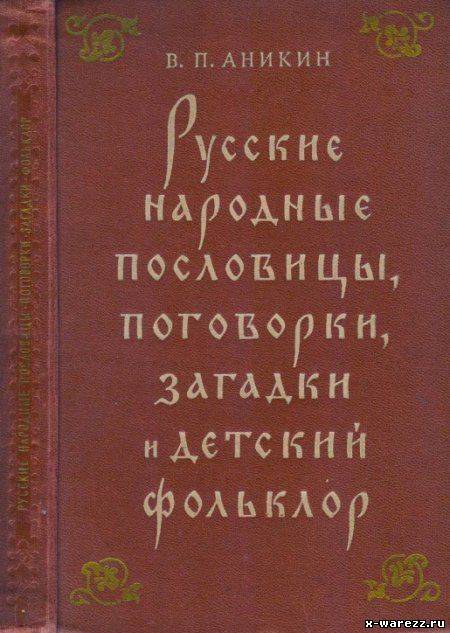 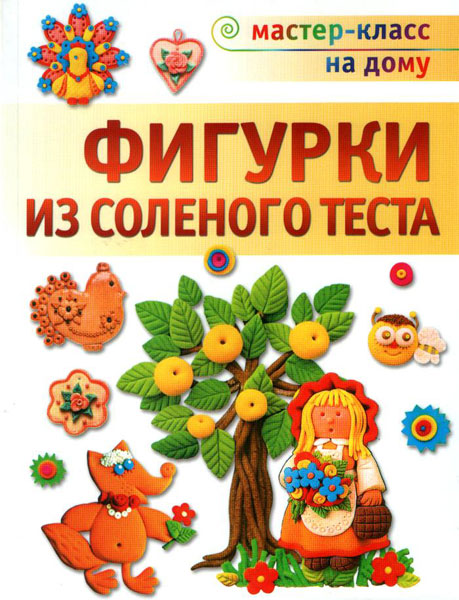 Основной этап
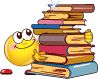 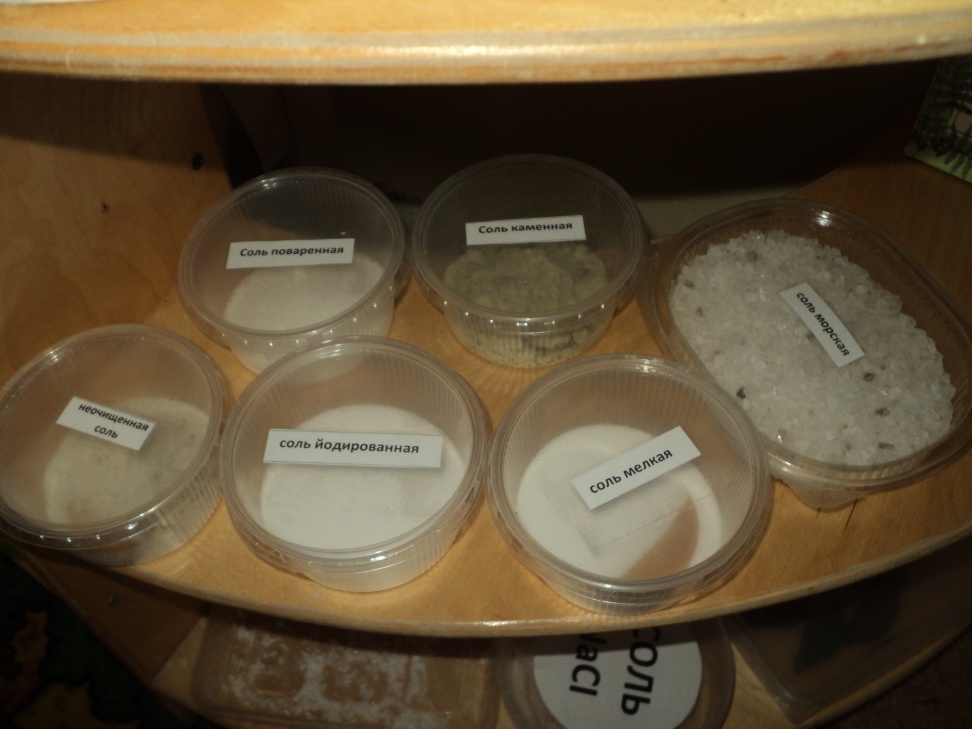 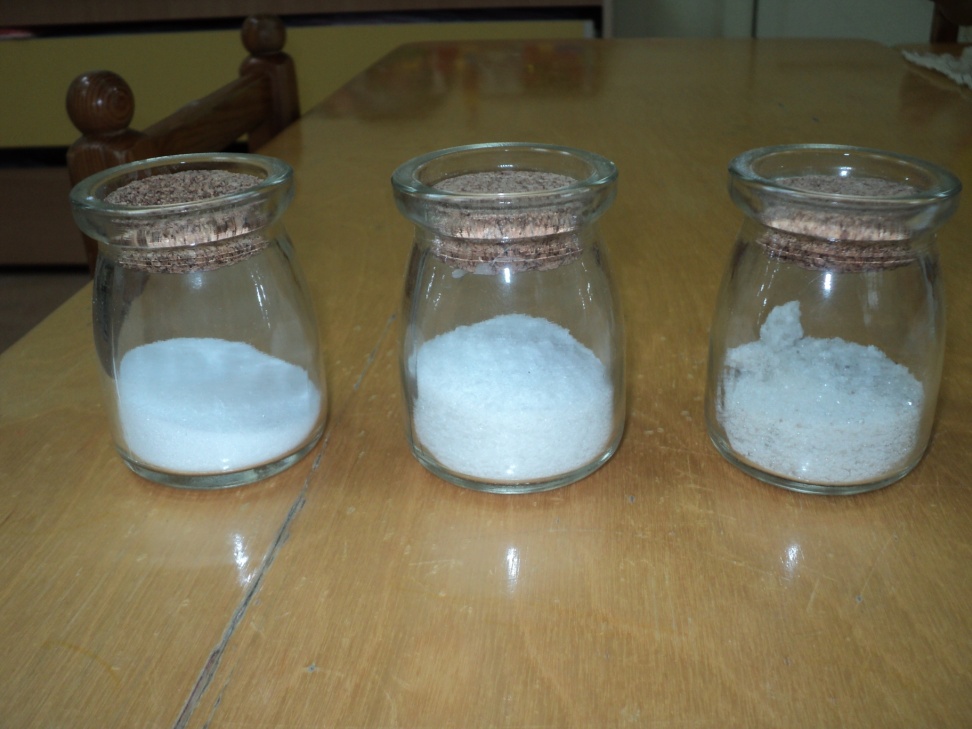 «Соль растворяется в воде»
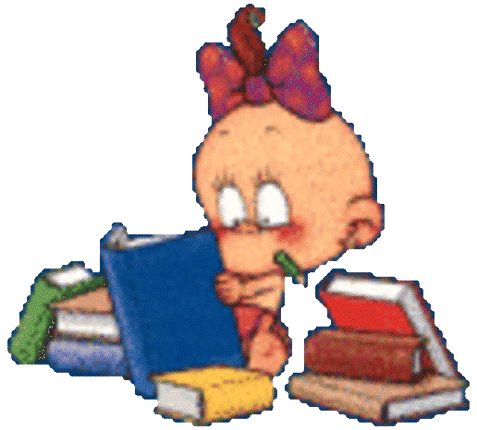 «Выращивание кристаллов»
«Выпаривание в воде»
«Незамерзающая соль»
«Эффект Мертвого моря»
Окрашивание соли
Творчество из соли
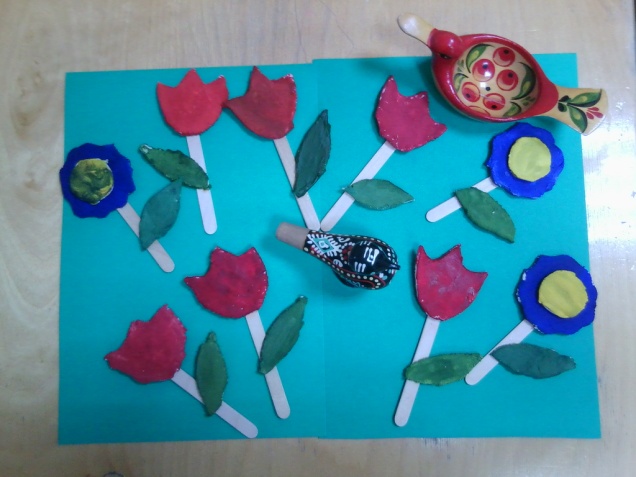 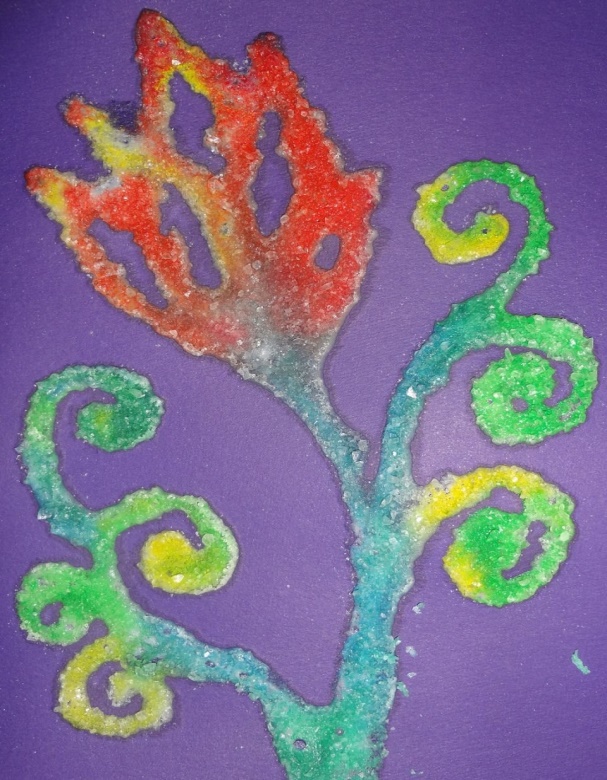 Польза соли
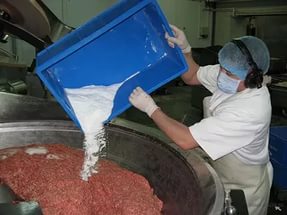 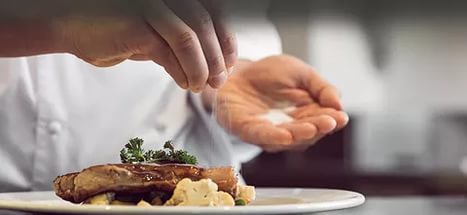 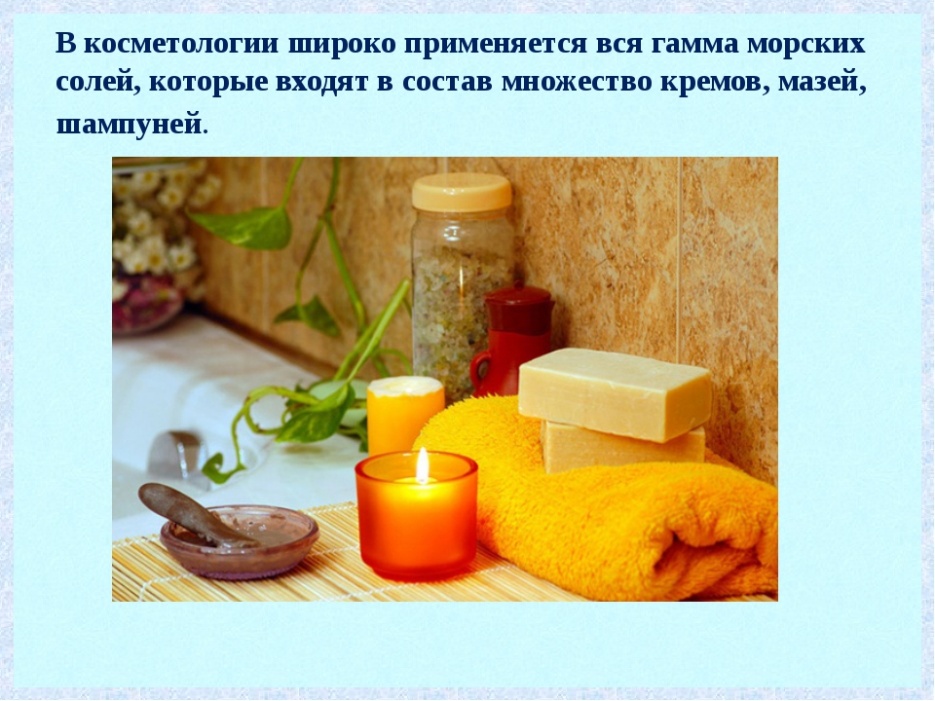 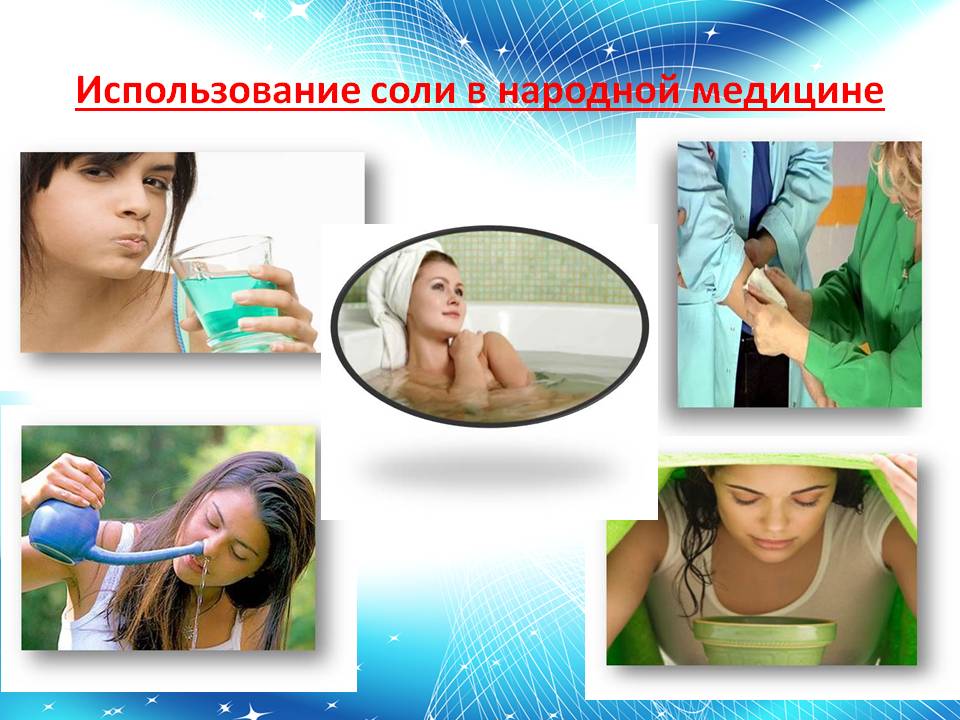 Заключительный этапГазета для родителей
Результат.
В процессе проведённой работы дети обобщили знания о соли, расширили знания о том, какие виды соли бывают, как её добывают и где  используют. А так же убедились, что неизведанное рядом и самые простые и знакомые вещи могут быть необычными и очень интересными.
Материалы для проведения проекта.
— Оборудование и материалы для проведения опытов: лупы, прозрачные баночки, стаканчики, ложки , соль, яйцо, лёд, вода, гуашь.
— Материал для рисования:  альбом для рисования, соль, клей ПВА, цветная соль.
— ИКТ- слайды
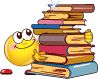 Список литературы
1 Детская энциклопедия «Всё обо всём».
2 Интернет ресурс.
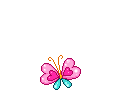 Мы полюбили соль, а вы?
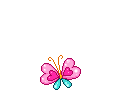 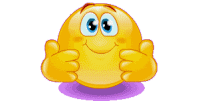 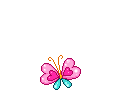 Спасибо за внимание!